rdborrow: An R package for Causal Inference Incorporating External Controls in Randomized Controlled Trials with Longitudinal Outcomes
Lei Shi           2023-2024 Genentech Intern
Joint work with Herb Pang, Chen Chen and Jiawen Zhu
Content
Background: augmenting RCTs with external controls
Methodology: causal inference with external controls
rdborrow
Architecture of the package
Numerical results with a simulated data
Live Demo of the package
Discussion
Acknowledgement
‹#›
[Speaker Notes: Label the slides number
Live demo will pass to chen / OLE we do not run]
Background: RCT with external controls
Randomized controlled trials (RCTs) are considered the gold standard for treatment effect evaluation in clinical development. 
However, designing and analyzing RCTs poses many challenges…
ensure validity and improve power for hypothesis testing with a limited sample size
account for a crossover in treatment allocation for long-term evaluation
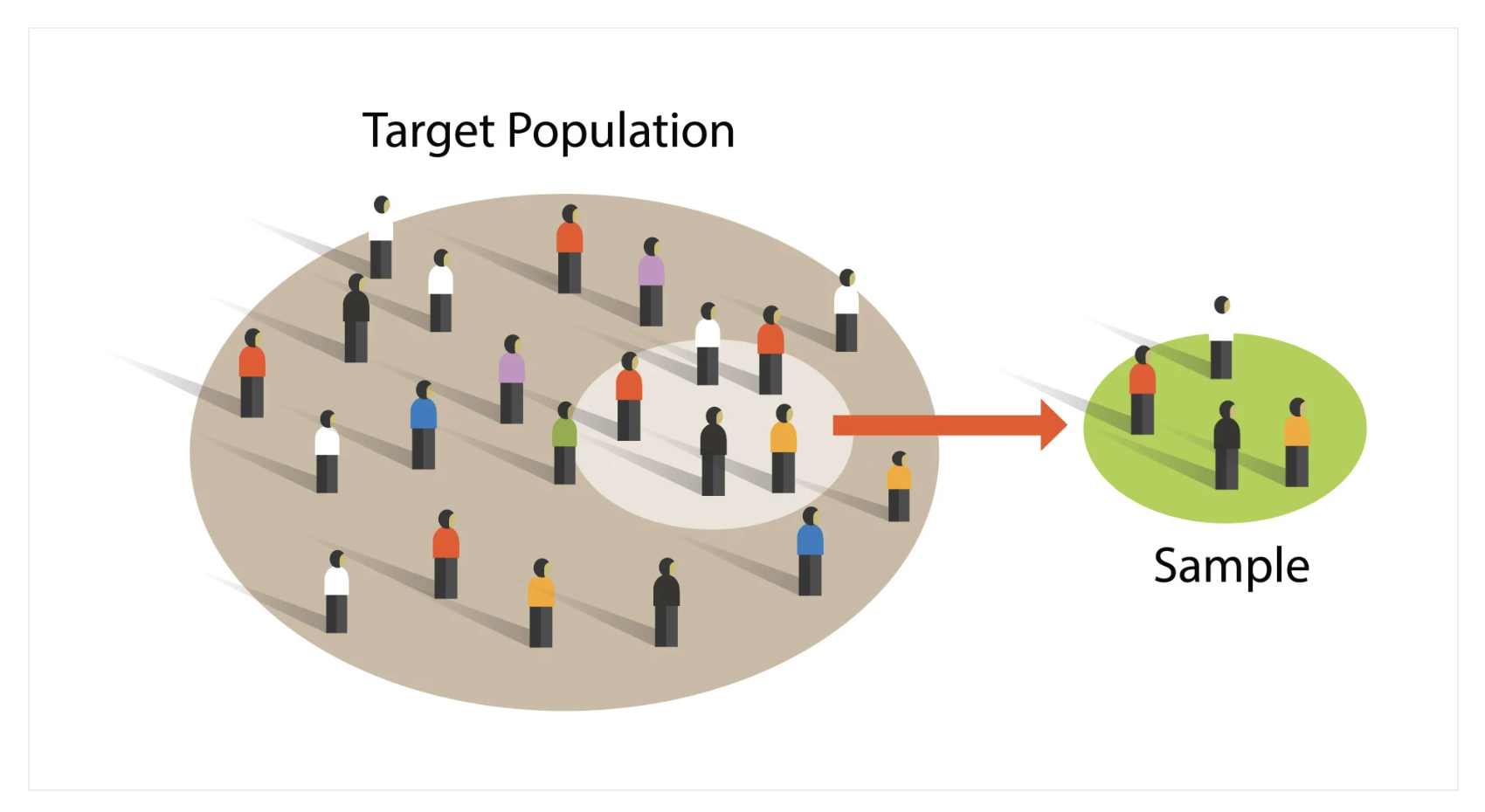 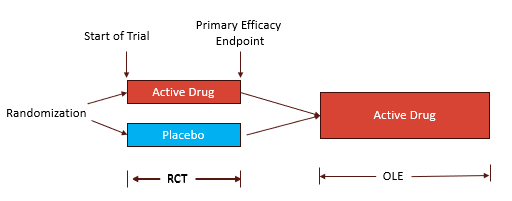 ‹#›
Background: RCT with external controls
One promising approach to circumvent these problems is to incorporate external controls from additional data sources. 
“External controls” (EC) refers to a comparison group of people external to the trial of interest who had not received the experimental treatment
RCT with EC is gaining traction in regulatory agencies (FDA 2023) and industry (Burger et al. 2021).
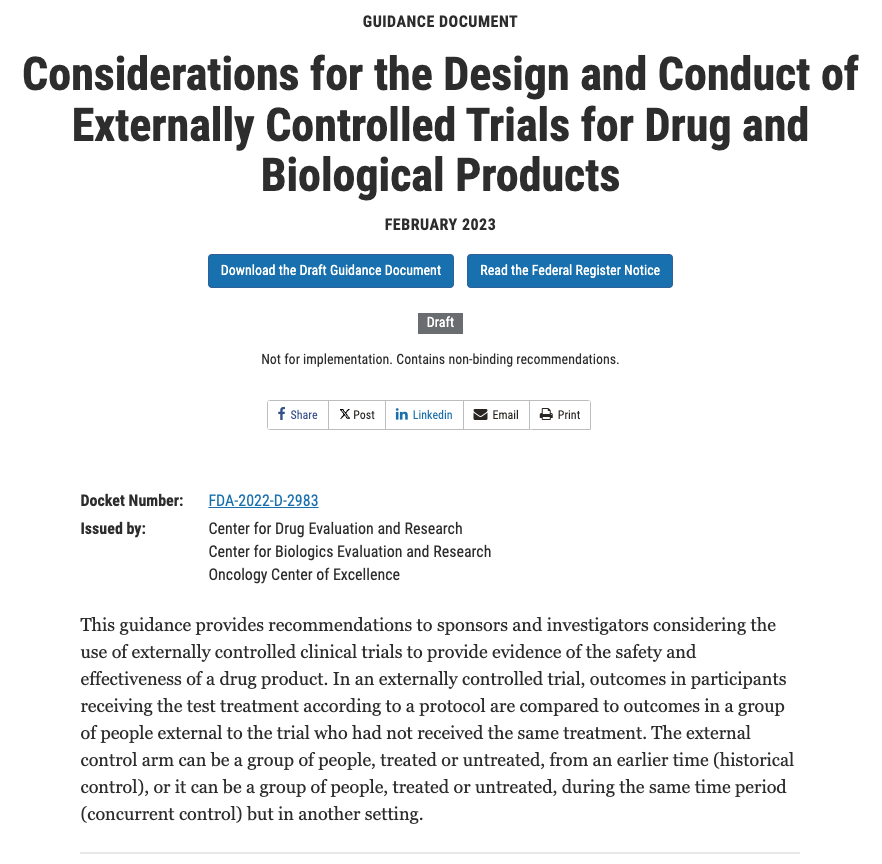 ‹#›
Background: Motivating trials
Main study: A Phase-3 study in SMA patients conducted by Roche
A placebo-controlled phase (with control arm)
An open-label extension phase (without control arm)
External study: a Phase 2 Study for the same disease population
shares the same set of measurements and follow-up visits as the main study
has a control arm that spans over the full study period
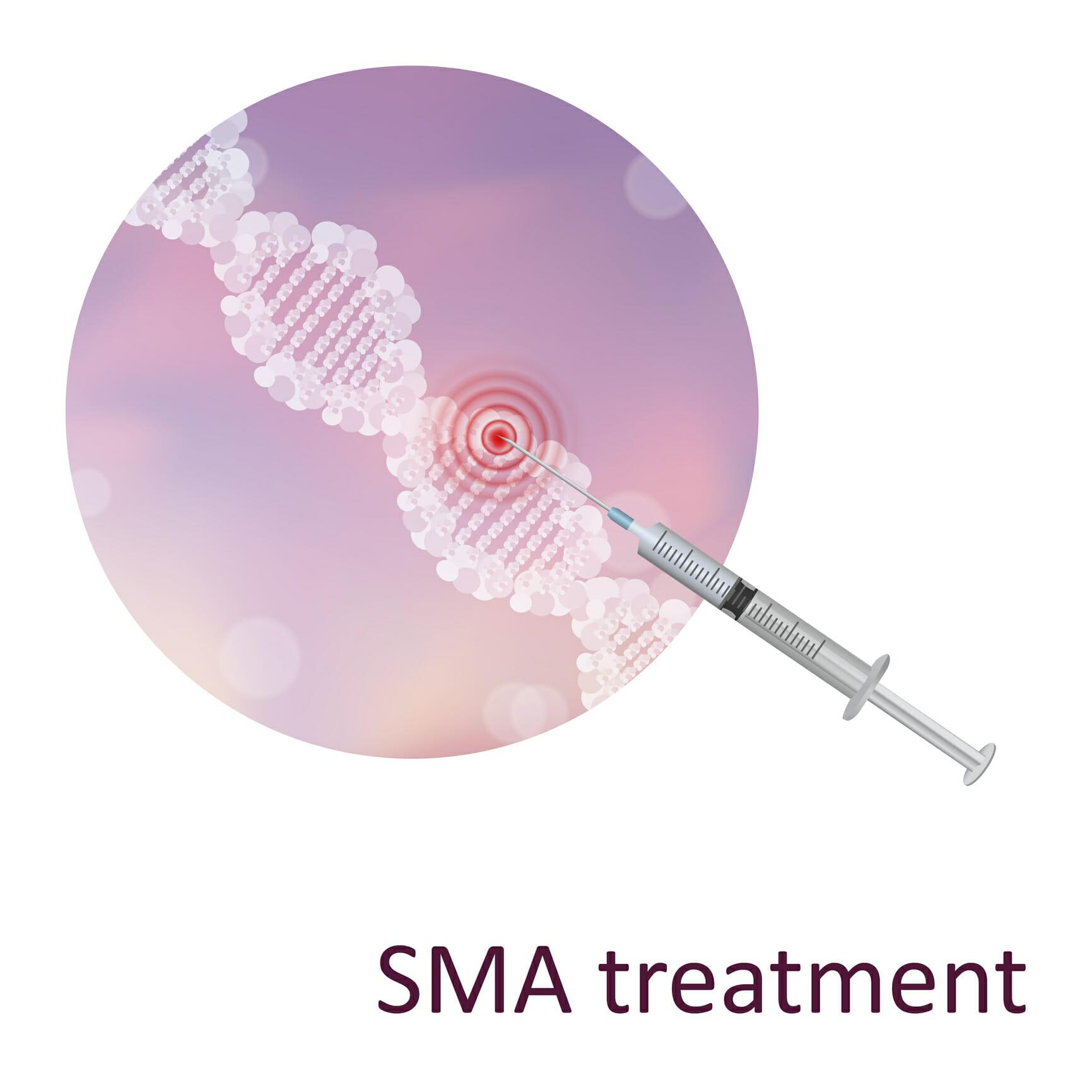 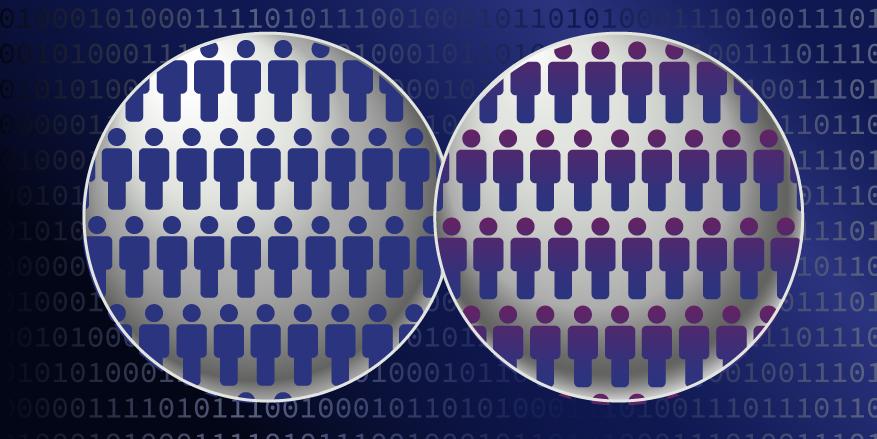 ‹#›
[Speaker Notes: Remove the firefish]
Background: Two Goals
For the placebo-controlled phase: use external controls to augment the control arm size and deliver better inference results
For the OLE phase: use external controls to provide aligned control groups for effect evaluation
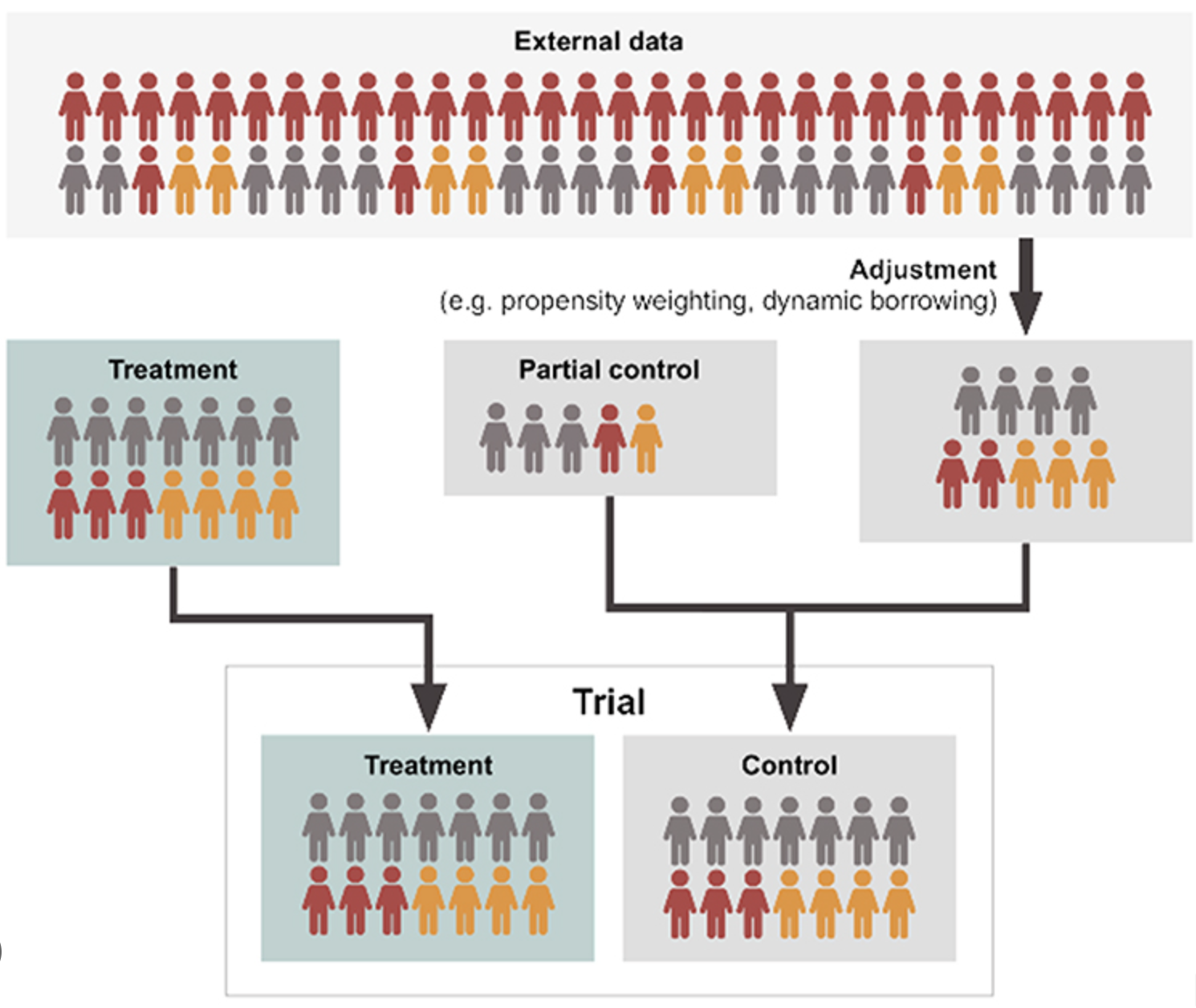 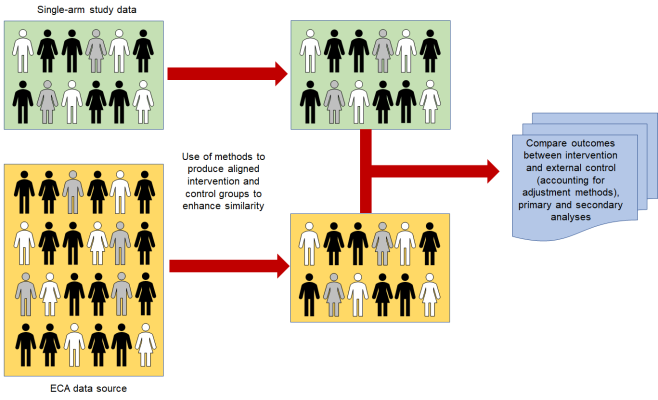 ‹#›
[Speaker Notes: Remove the firefish]
Methods: Causal inference for longitudinal outcomes
Placebo-controlled phase:
Weighting estimator combining internal and external data
Inverse probability weighting (IPW)
Augmented inverse probability weighting (AIPW)
Open-label extension phase:
Difference-in-differences (DID):
Inverse probability weighting (IPW)
Augmented inverse probability weighting (AIPW)
Outcome regression (OR)
Synthetic control method (SCM)
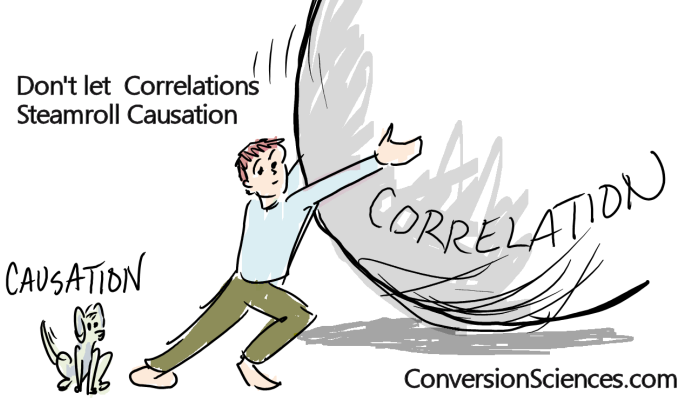 ‹#›
[Speaker Notes: Is it an abrupt jump in here? For audience who are not so familiar with Causal inference and the methods
Also do we want to list math formulas? Or just give some intuitions of the methods
A presentation from Xiner previously
Some unique things about the package]
Methods: Placebo-controlled Phase
Analysis: 
Inverse propensity weighting (IPW)
Augmented IPW
Simulation: 
more for design purposes, reporting Type I error and power
Reference:
Zhou X, Zhu J, Drake C, Pang H (2024). “Causal Estimators for Incorporating External Controls in Randomized Trials with Longitudinal Outcomes.” In submission.
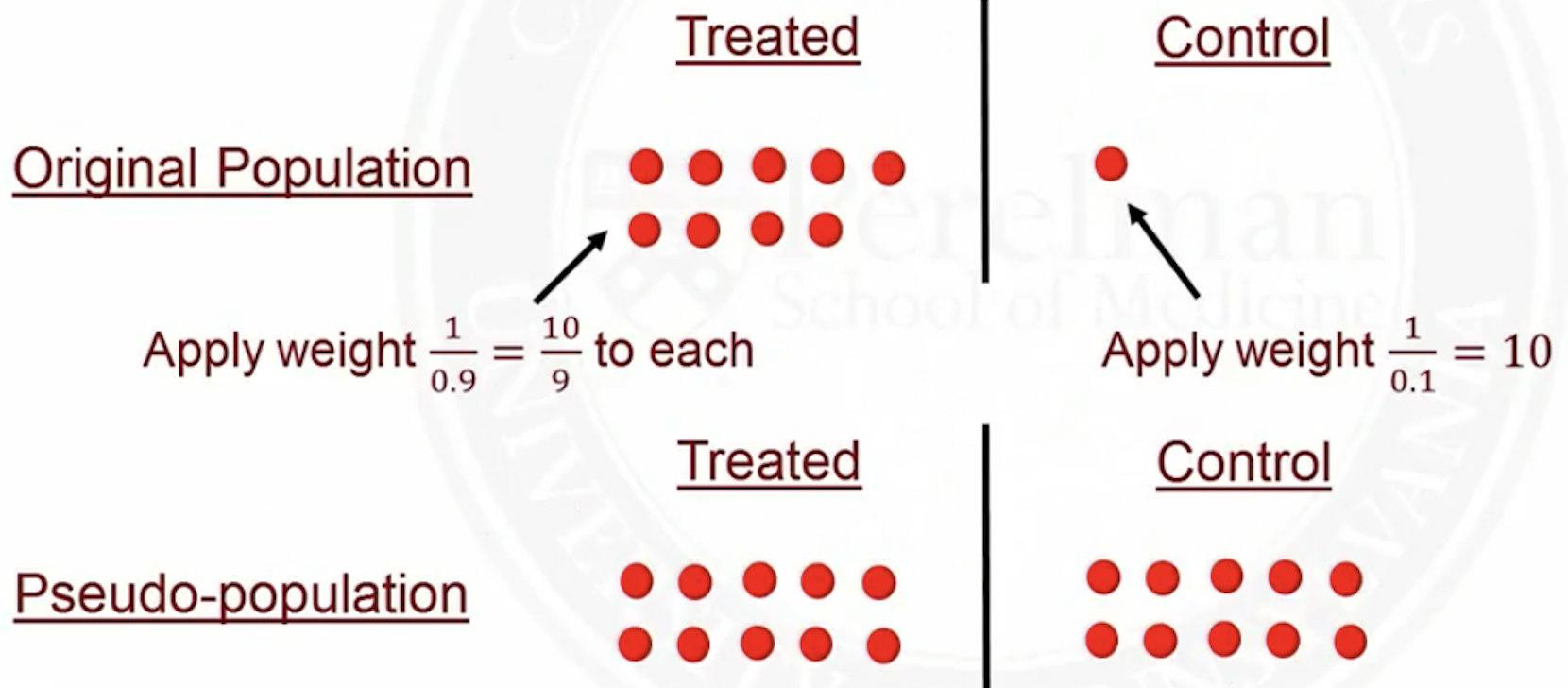 ‹#›
[Speaker Notes: Goal of the two parts: design and analysis Type I error and power]
Methods: Open-label Extension Phase
Analysis: 
Difference-in-differences (DID) and Synthetic control method
Simulation: 
less for design, more for evaluation of methods
Reference:
Zhou X, Pang H, Drake C, Burger HU, Zhu J (2024). “Estimating treatment effect in randomized trial after control to treatment crossover using external controls.” Journal of Biopharmaceutical Statistics, pp. 1–29.
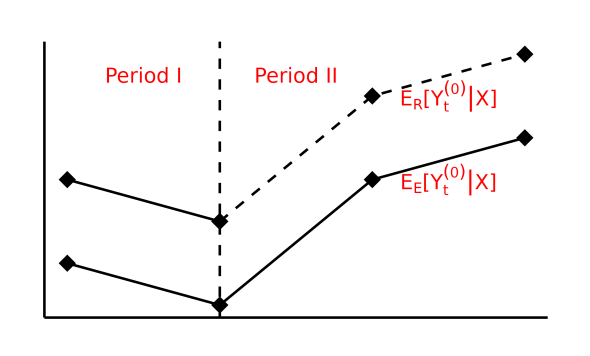 ‹#›
[Speaker Notes: Emph the questions we are answering]
Package rdborrow: Highlights
rdborrow serves for two goals: placebo-controlled phase and OLE phase
Provides tools for effect estimation and trial designing in the placebo-controlled phase
Provides tools for long term effect evaluation in the OLE phase
rdborrow consists of two modules: Analysis and Simulation
Analysis: implements the EC borrowing methods for causal inference for longitudinal data
Simulation: 
evaluating methods and process of external borrowing 
provide guidance for the design of future randomized controlled trials
rdborrow integrates many technical features…
Object-oriented programming (OOP) with S4 class
Parallelization for bootstrap features
‹#›
[Speaker Notes: Don’t put simulating future trial data - evaluating methods and process of external borrowing
More input here for what the columns mean
Emph that we do not need to have both parts for using the package - two parts are independent]
Package rdborrow: Architecture
The package rdborrow consists of two modules: Analysis and Simulation
Analysis: analyzing existing trial data
implements the external control borrowing methods for estimating causal effects for longitudinal data, including placebo-controlled phase and OLE phase
Simulation: evaluating methods and process of external borrowing
use simulation to evaluate different data-generating processes and different borrowing methods 
provide guidance for the design of future randomized controlled trials
‹#›
[Speaker Notes: Don’t put simulating future trial data - evaluating methods and process of external borrowing
More input here for what the columns mean
Emph that we do not need to have both parts for using the package - two parts are independent]
Package rdborrow: Architecture
We will showcase the structure with illustration based on a simulated data
A built-in dataset generated using the simulation feature of rdborrow, mimicking main study
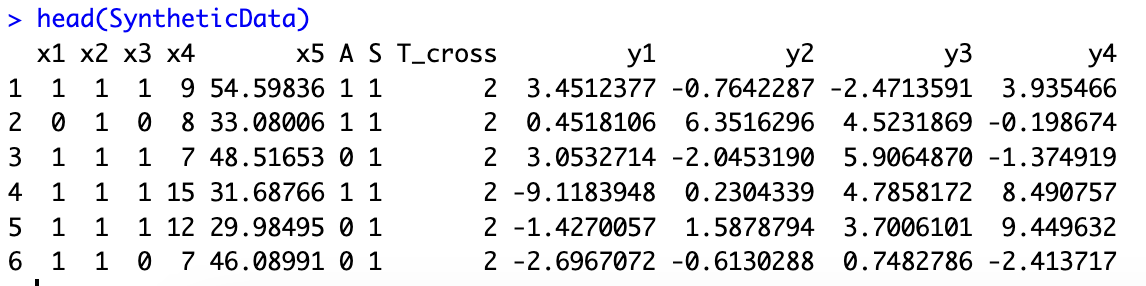 Column info:
x1 - x4: baseline covariates
x5: baseline outcome
A: treatment, 1 = treatment and 0 = control
S: trial status, 1 for RCT and 0 for External Control
y1 - y4: change of outcome from baseline
‹#›
Package rdborrow: Analysis Module
analysis_obj
analysis_primary_obj
analysis_OLE_obj
method_obj
method_primary_obj
method_weighting_obj
method_DID_obj
bootstrap_obj
method_OLE_obj
method_SCM_obj
‹#›
Package rdborrow: analysis class
analysis_obj:data,covariate_col_name,outcome_col_name,treatment_col_name,trial_status_col_name,method_obj,alpha
analysis_primary_obj:method_primary_obj
setup_primary_analysis()
run_analysis()
analysis_OLE_obj:method_OLE_obj,T_cross
setup_OLE_analysis()
‹#›
Package rdborrow: analysis class
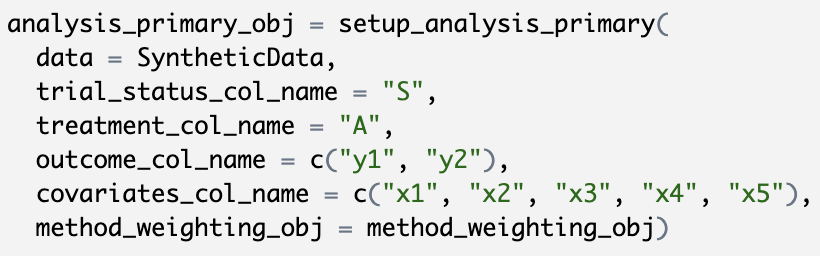 For placebo-controlled phase…
Need a weighting method
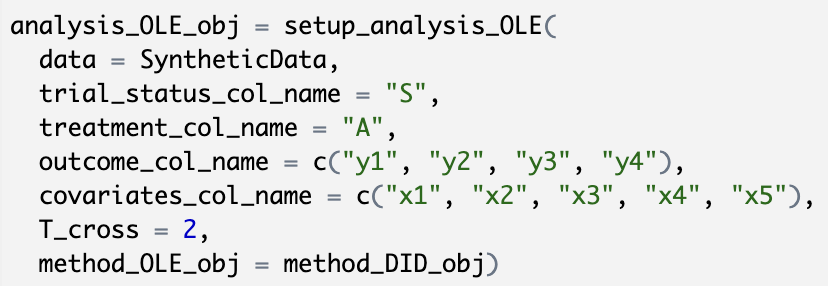 For OLE phase…
Need a DID or SCM method
‹#›
[Speaker Notes: Trial status]
Package rdborrow: method class
method_weighting_obj:optimal_weight_flag,
    wt,
    model_form_piS,
    model_form_piA,
   model_form_mu0_ext,
    model_form_mu0_rct,
    model_form_mu1_rct
method_primary_obj
setup_method_weighting()
method_obj:method_name,bootstrap_flag,bootstrap_obj
method_DID_obj:method_name
    bootstrap_flag,
    bootstrap_obj,
    model_form_piS,
    model_form_piA,
   model_form_mu0_ext,
    model_form_mu0_rct
setup_method_DID()
method_OLE_obj
method_SCM_obj:   lambda.min,
    lambda.max, 
    nlambda,
    parallel, 
    ncpus
setup_method_SCM()
‹#›
Package rdborrow: method class
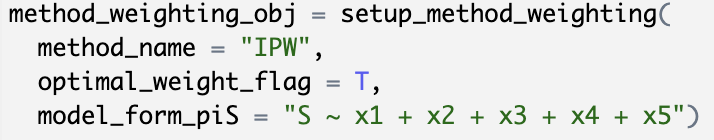 Set up a weighting method…
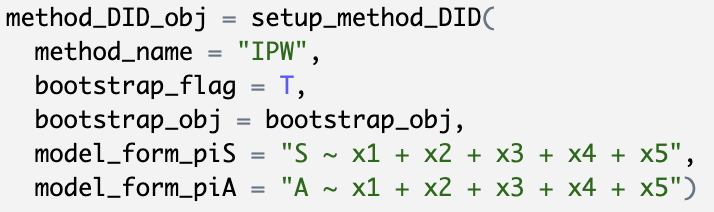 Set up a DID method…
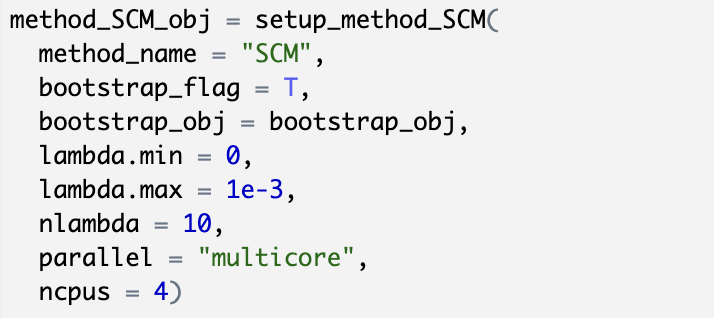 Set up a SCM method…
‹#›
Package rdborrow: bootstrap class
- Set up a bootstrap object:
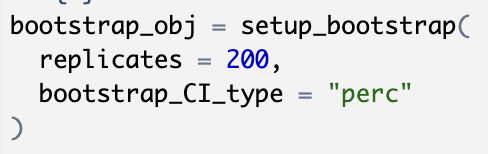 bootstrap_obj:replicates,    bootstrap_CI_type
setup_bootstrap()
- Many boot options offered:
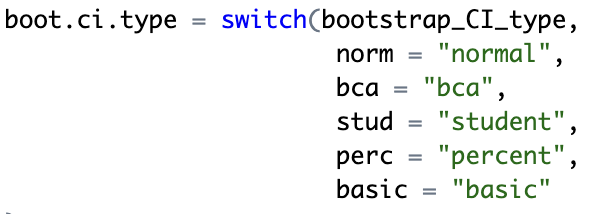 ‹#›
Package rdborrow: Simulation Module
Trial simulator
simulation_primary_obj
simulation_obj
simulation_OLE_obj
simulation_report
‹#›
[Speaker Notes: Descriptions of the blocks
Flow: relationship between 
Bootstrap into the method obj
Remove Analysis 
Color shape]
Package rdborrow: Simulation Module
simulate_X_dct_mvnorm()
simulate_X_mixture()
simulate_X_copula()
simulate_trt_assign()
Trial simulator
simulate_outcome_from_model()
simulate_trial()
‹#›
Package rdborrow: Simulator
We consider a running setup to simulate covariates with:
n = 100 patients;
2 categorical covariates; one has two levels and the other has three levels;
2 continuous covariates.
Also generate outcomes from given models:
Multiple linear models
Model parameters from real SMA datasets (added noise for privacy concerns)
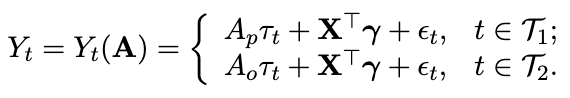 ‹#›
Package rdborrow: Simulator
Discretized multivariate normal way:- easy to implement- correlation is less interpretable
Mixture Gaussian way:- easy to interpret- may have too many levels with many categorical variables
Copula way:- very general marginal distributions- correlation for categorical variables is less interpretable
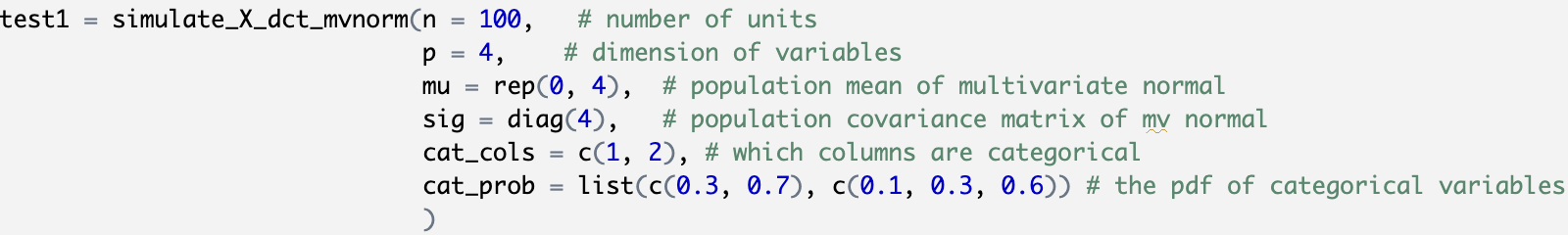 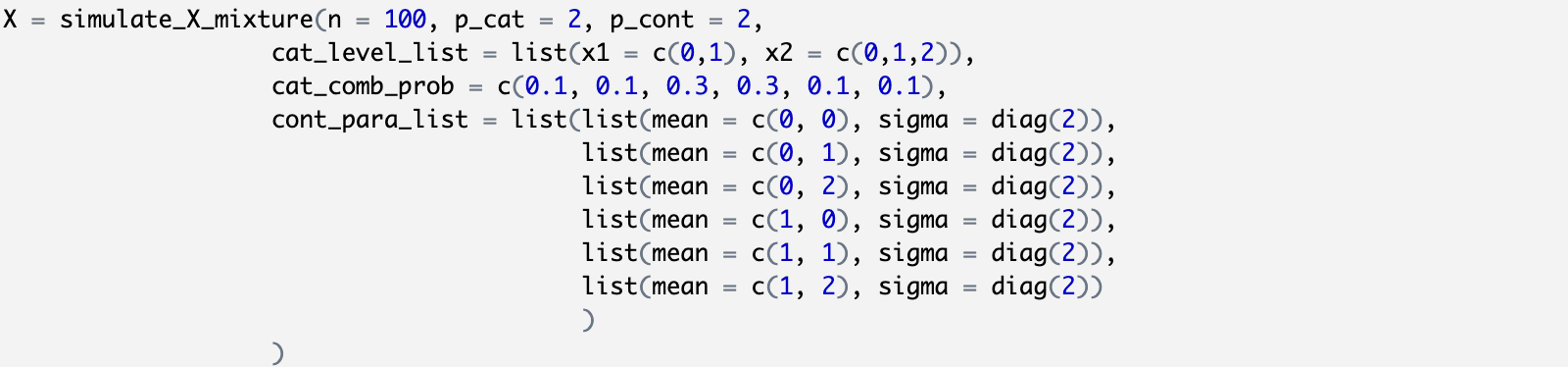 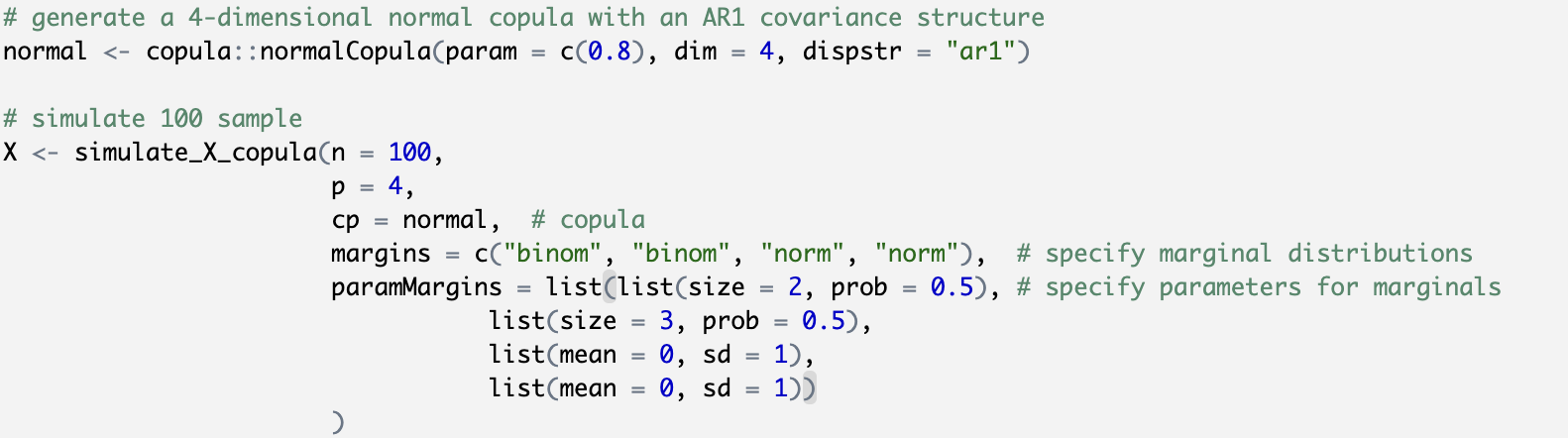 ‹#›
Package rdborrow: Simulator
Generate outcomes from prespecified models
Model parameters can mimic summary statistics from a target study
Generate trial data from covariates and outcomes
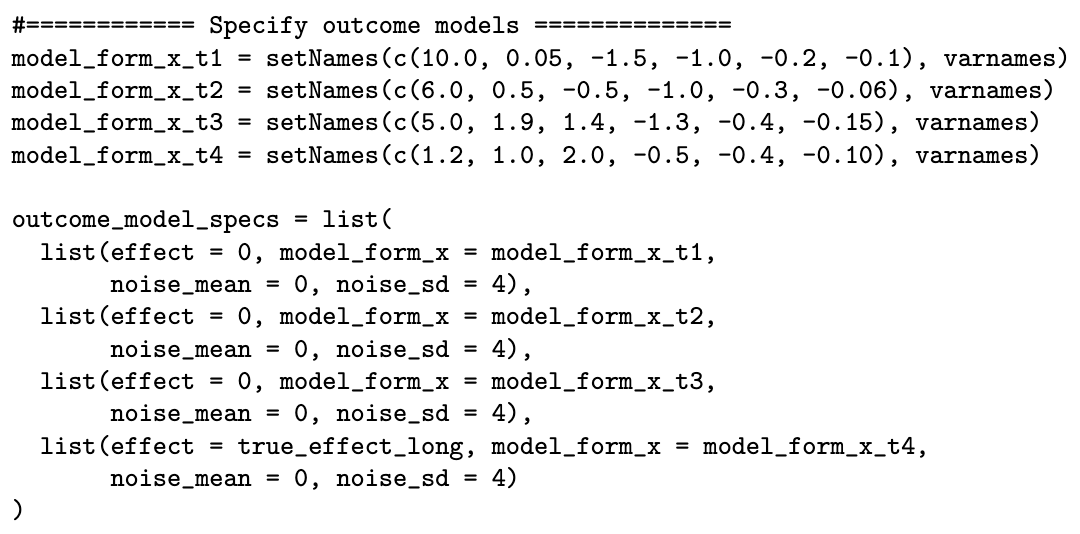 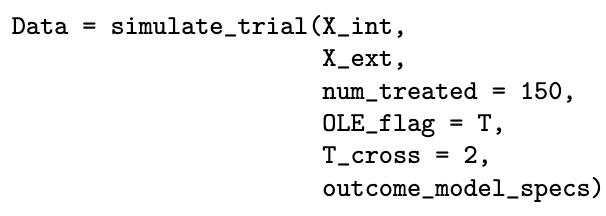 ‹#›
Package rdborrow: Simulation Module
simulation_obj:trial_status_col_name,treatment_col_name,outcome_col_name,
covariate_col_name,
method_obj_list,alpha,method_description
simulation_primary_obj:
method_primary_obj_list,data_matrix_list_null,
data_matrix_list_alt,true_effect,
alt_effect
run_simulation()
simulation_OLE_obj:T_cross,
method_OLE_obj_list,data_matrix_list,
true_effect
‹#›
[Speaker Notes: Descriptions of the blocks
Flow: relationship between 
Bootstrap into the method obj
Remove Analysis 
Color shape]
Package rdborrow: Simulation class
Data list
Method list
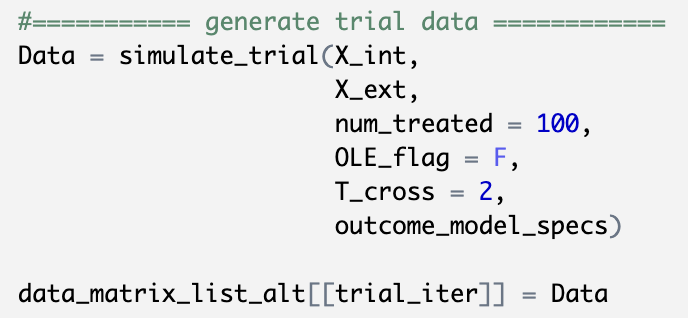 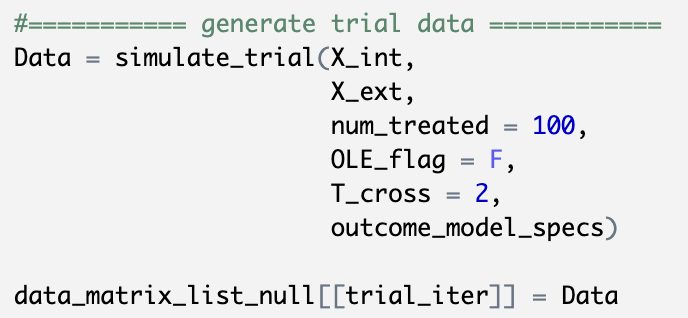 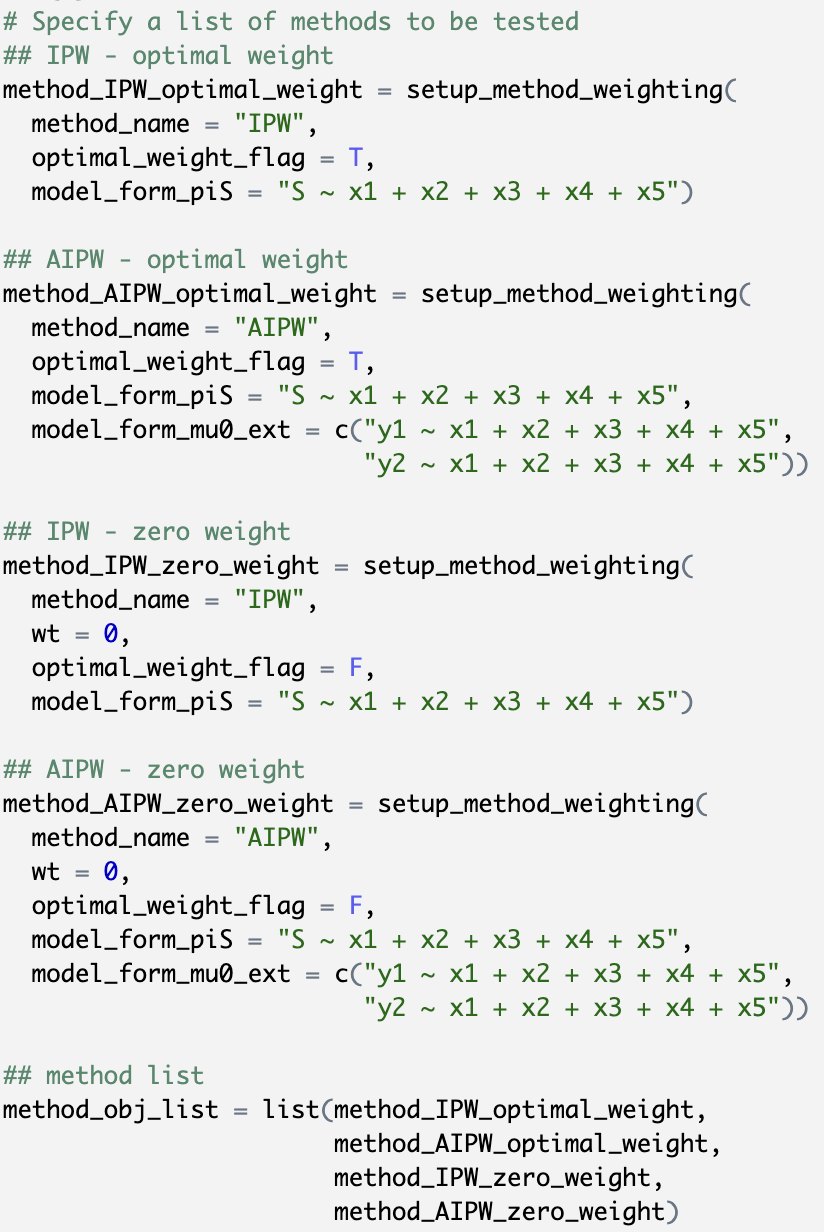 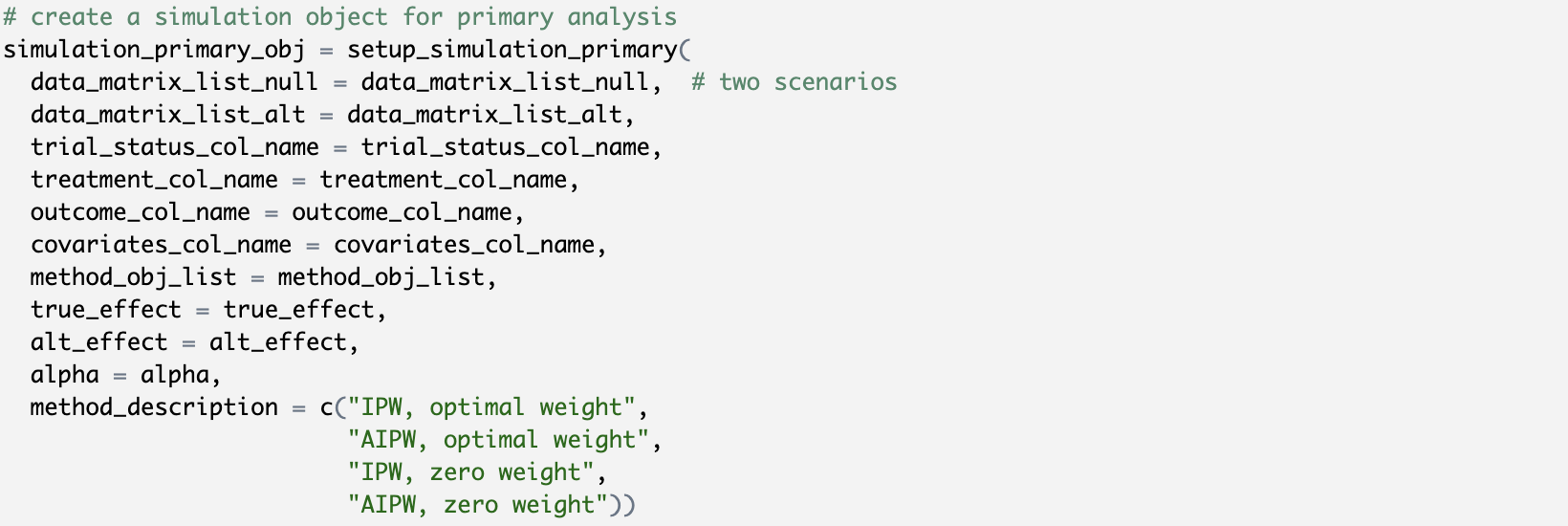 ‹#›
Package rdborrow: Simulation Module
simulation_report_obj:
bias,mse,
variance,coverage,
type_I_error,
power
show()
‹#›
[Speaker Notes: Descriptions of the blocks
Flow: relationship between 
Bootstrap into the method obj
Remove Analysis 
Color shape]
Package rdborrow: numerical experiments
We conducted a set of numerical experiments to test the features & instruct the usage of the package
A sketch for Analysis:
Simulated a dataset based on the real trial data
Used the first two follow-up visits for primary analysis
Used the all four follow-up visits for OLE phase analysis
A sketch for Simulation:
Hypothesis testing in the placebo-controlled phase
Hypothesis testing in the OLE phase
We will mainly showcase the results for placebo-controlled phase
‹#›
Package rdborrow: numerical experiments
Analysis in placebo-controlled phase
AIPW with only RCT
AIPW with optimal weight
AIPW with bootstrap
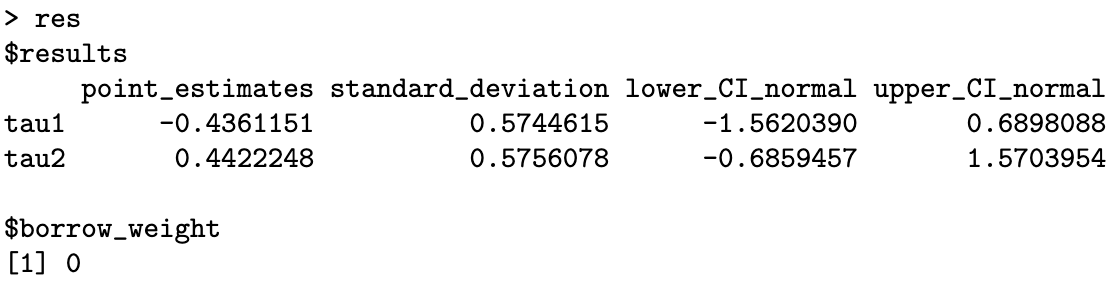 Summary:
Both achieved good coverage for the ground truth for the placebo-controlled phase
By incorporating the external controls with a data-adaptive weight, the confidence band is further shortened
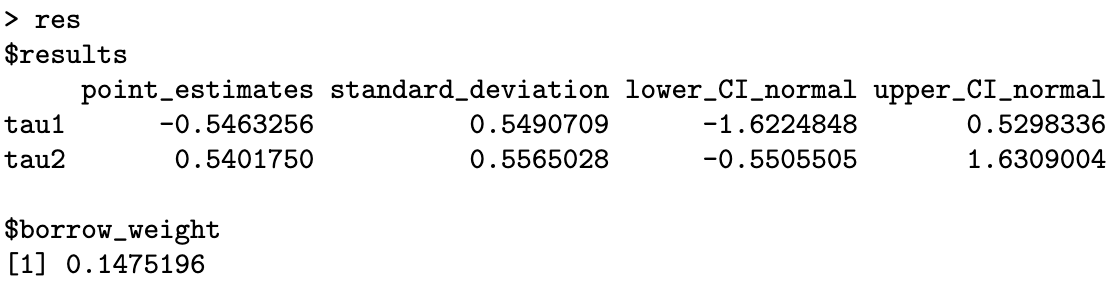 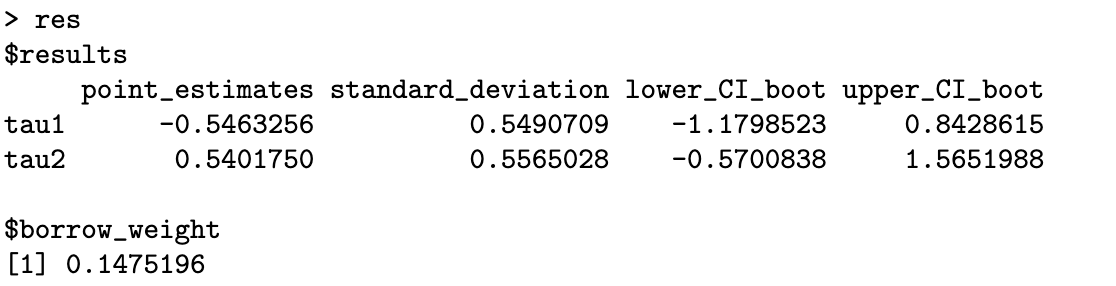 ‹#›
Package rdborrow: numerical experiments
Simulation in placebo-controlled phase
Testing the hypothesis:
Results:
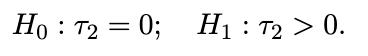 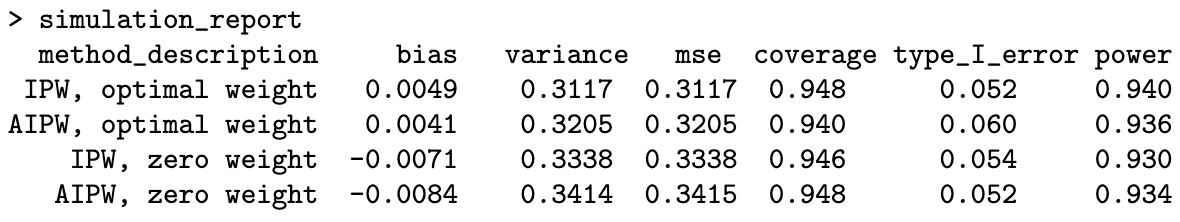 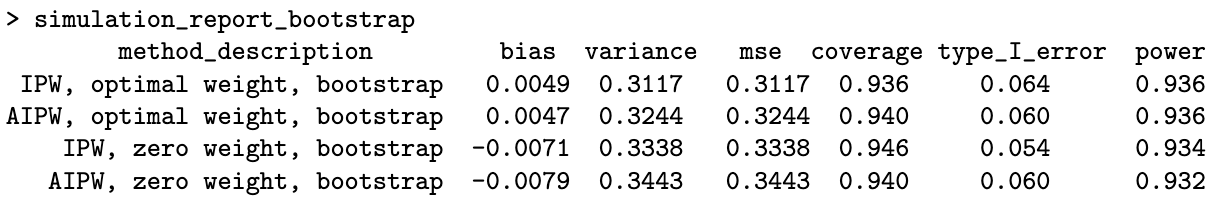 ‹#›
Demo coding with rdborrow
Chen will showcase some live demo results for rdborrow!
Analysis Module
Simulating a trial data
Primary analysis
OLE phase analysis
Simulation Module
Primary analysis
OLE phase analysis
‹#›
Discussion
Incorporating nonparametric methods or machine learning into the external control borrowing workflow
Incorporating methods and features to handle missing data in the package
Developing a more user-friendly interface with Shiny or other web-based applications
‹#›
Acknowledgement
This work is partially supported by a grant from the FDA (HHS U01 FD007206, Pang and Zhu). 
We also thank Matt Secrest for sharing information about the psborrow2 package and helping with the development of rdborrow.
‹#›